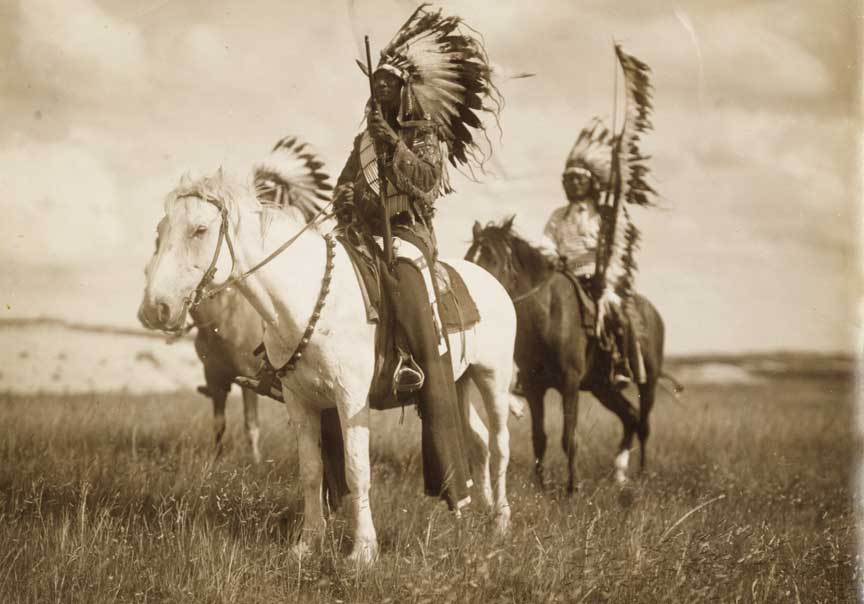 Native Americans
Part 6-
Plains Indians
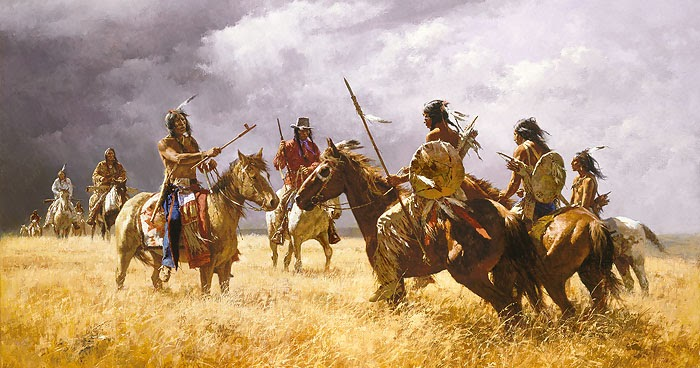 The Native American tribes that lived on the Great Plains are known as the Plains Indians.
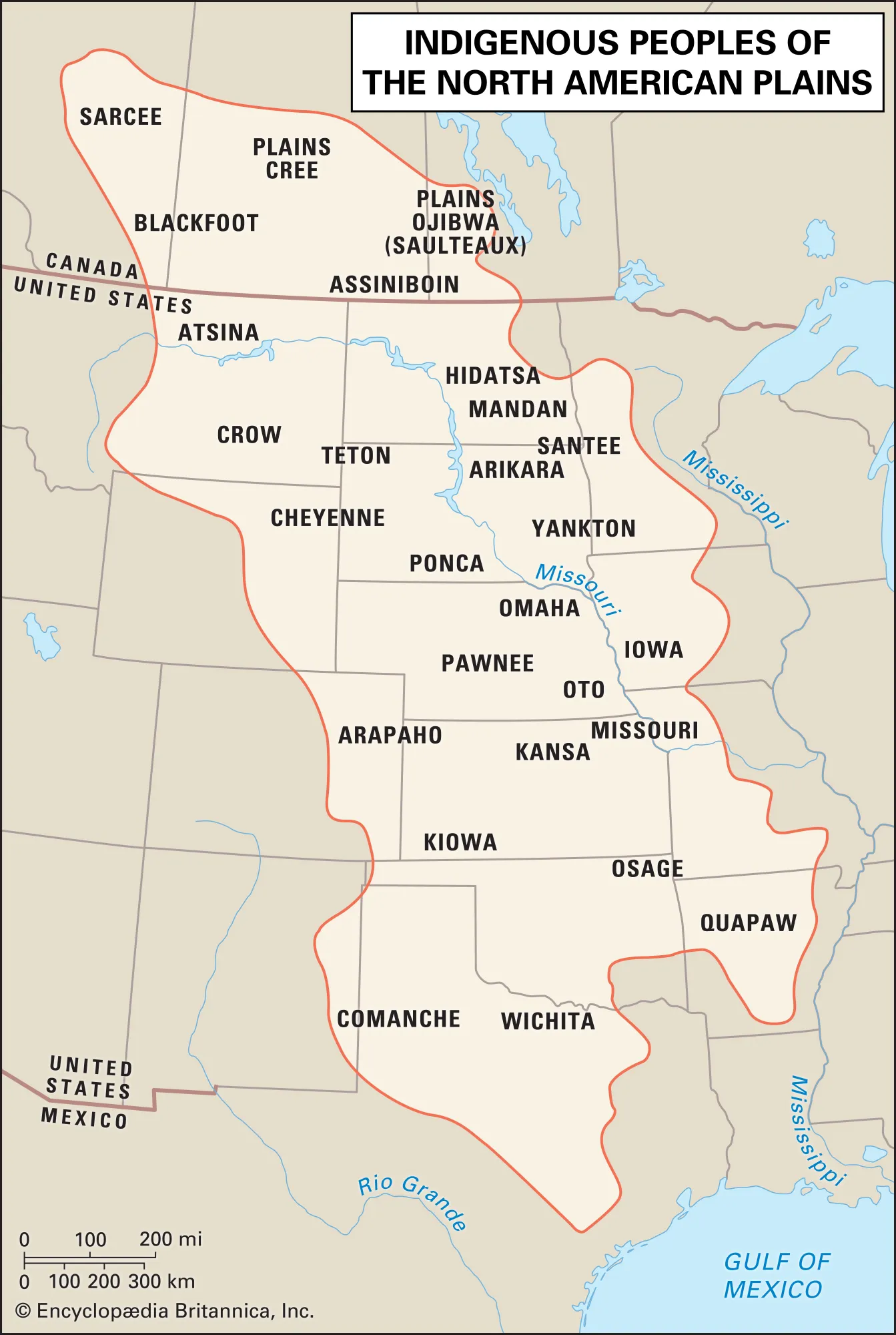 There were more than 30 different tribes who called this region their home.
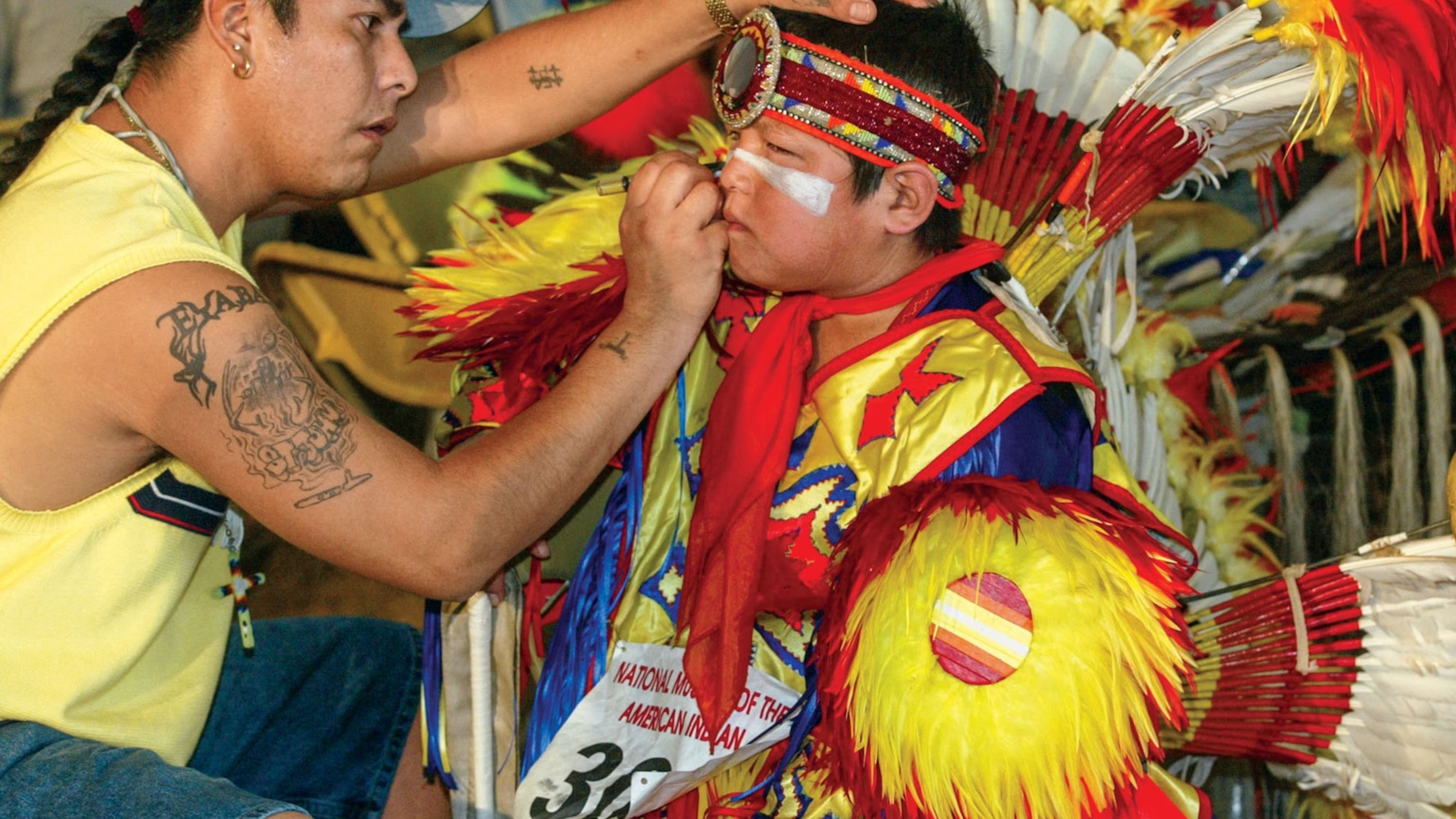 These tribes differed culturally.  Each of these tribes had their own language, religious beliefs, and customs.
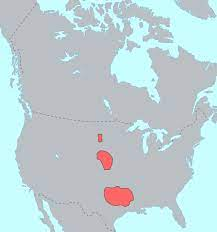 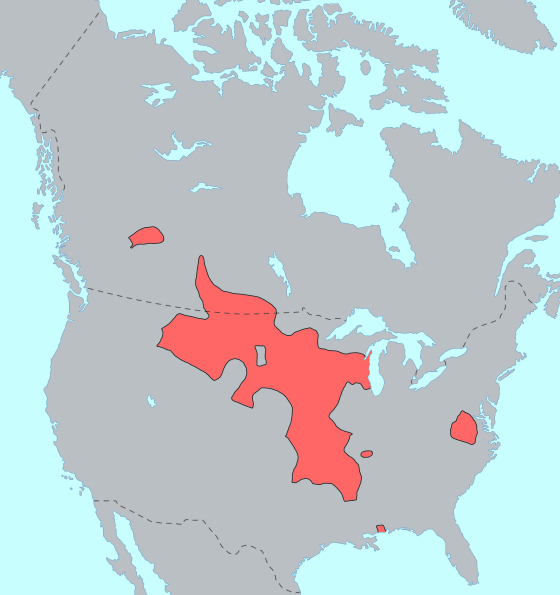 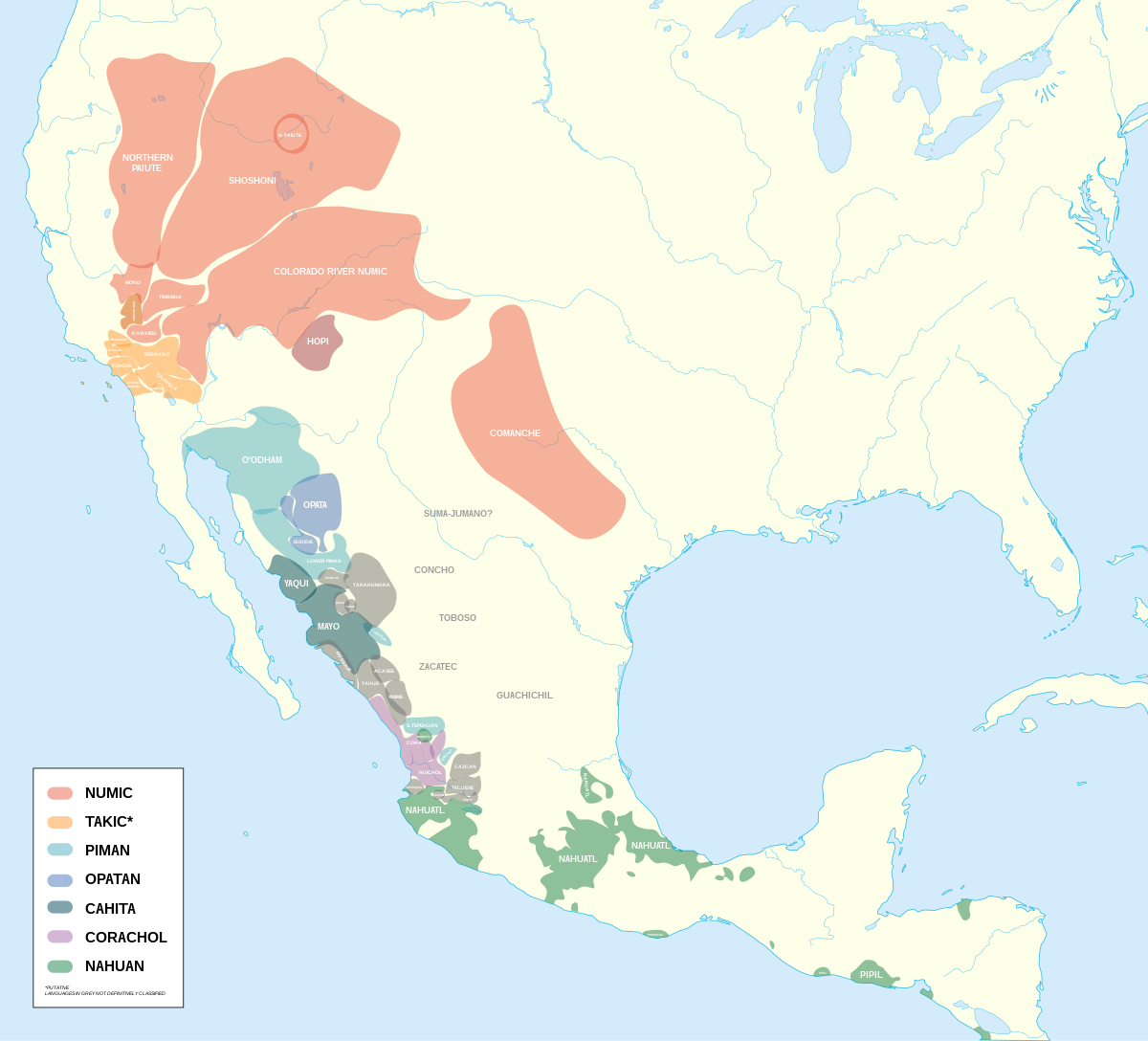 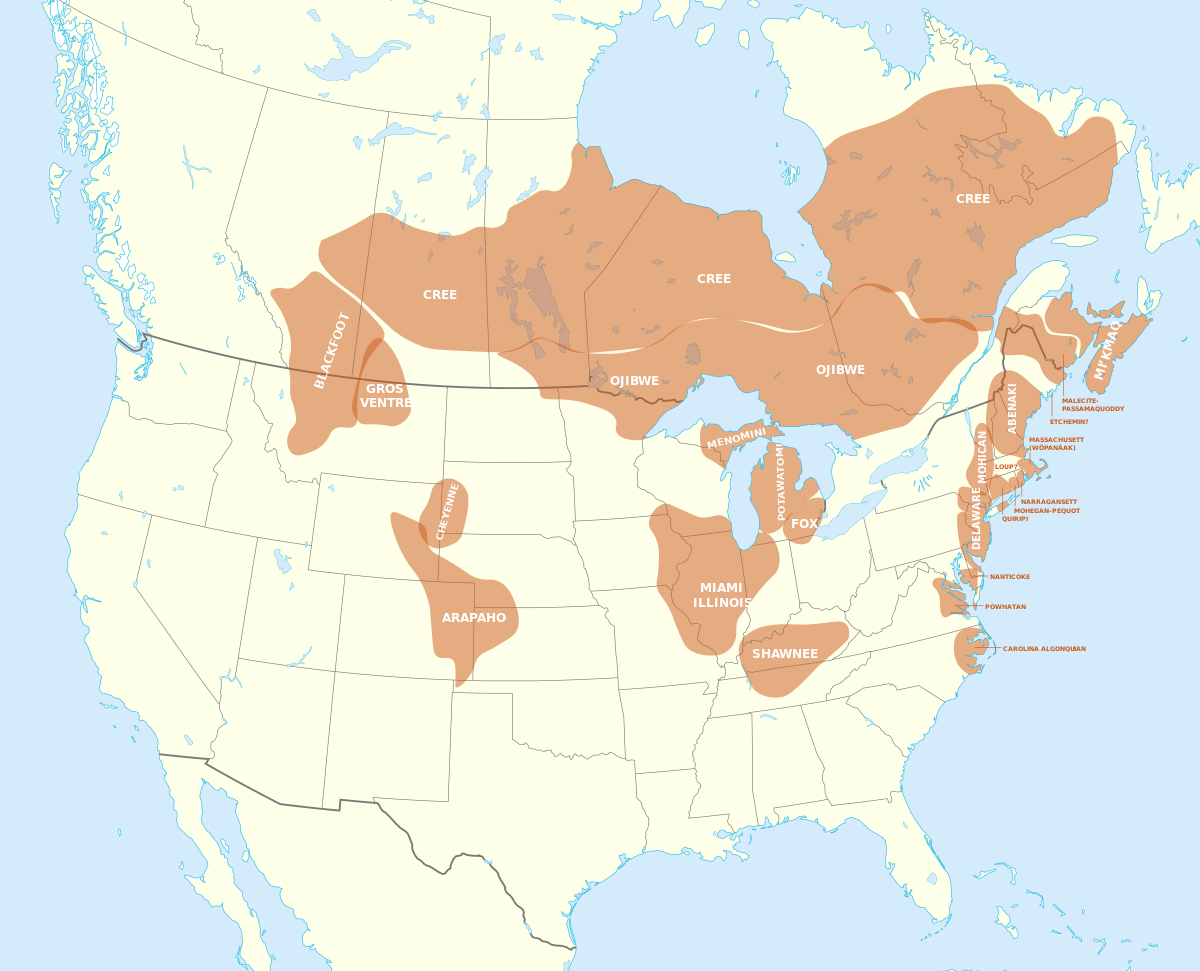 Plains Indians spoke several different languages.  These include Algonquian, the Siouan language, Caddoan, and the Uto-Aztecan language.
There was also a universal sign language that was used throughout the Plains region by many tribes.
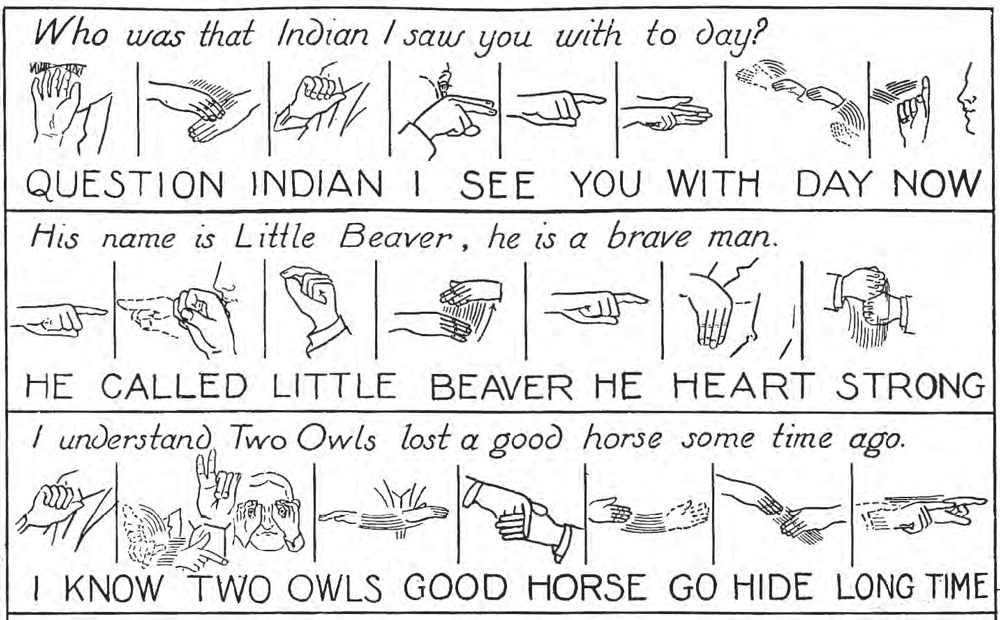 Before horses were introduced to America by the Spanish in the 1500s, most of the Plains Indian tribes lived in the river valleys at the edge of the Plains.
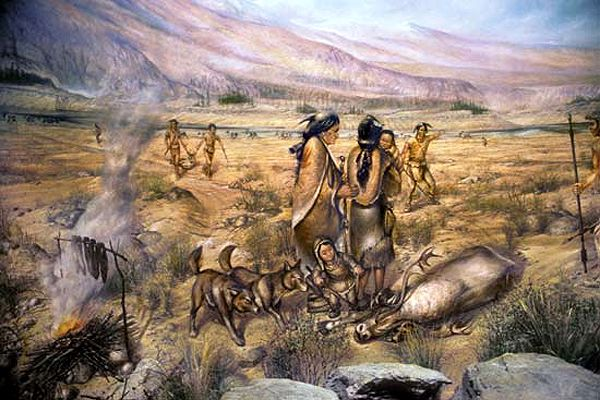 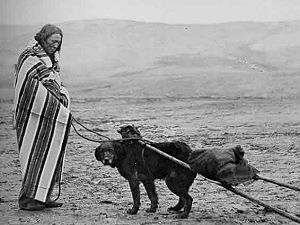 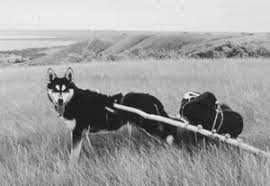 They would use trained dogs to help them pull packs across the land.
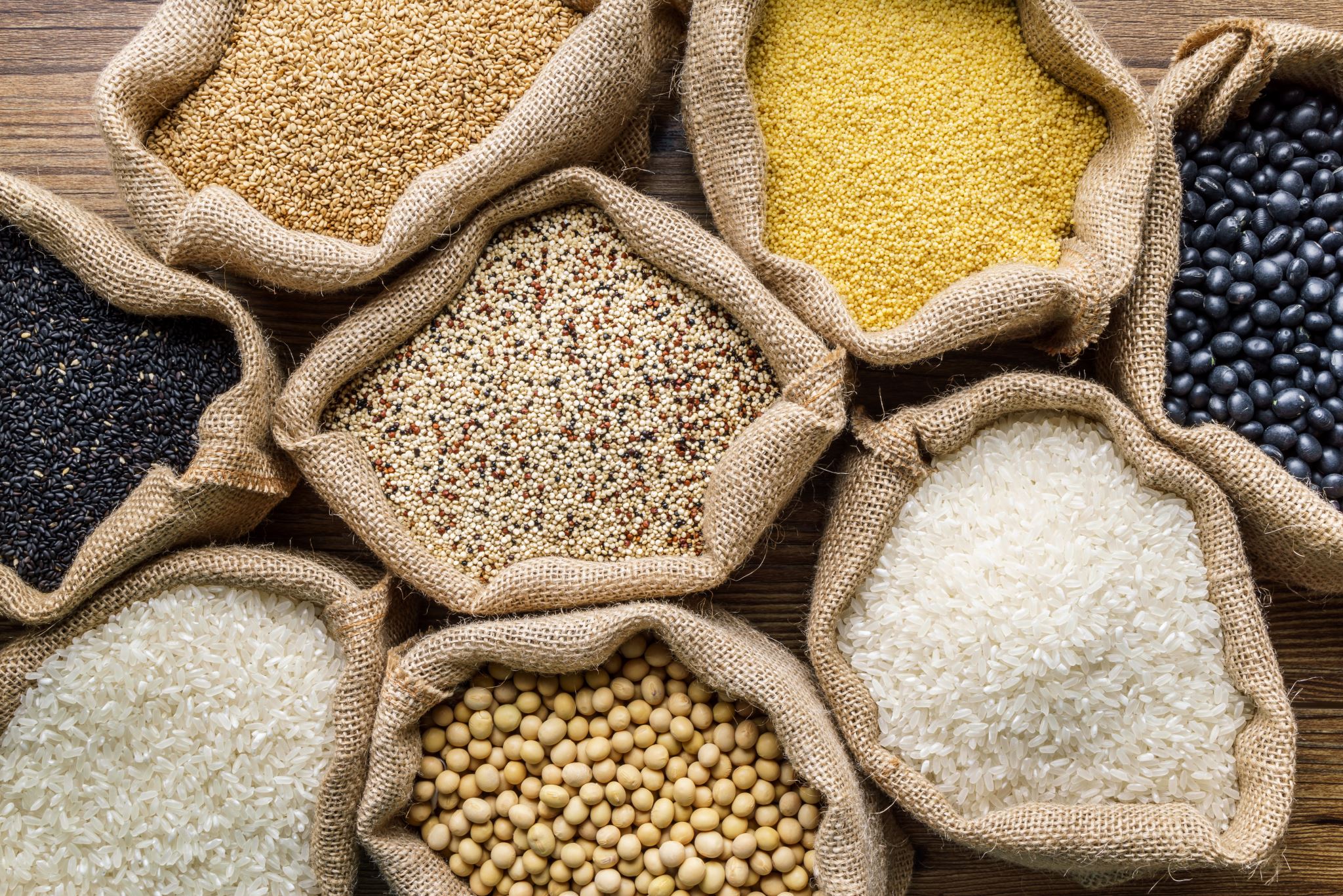 These Native Americans were farmers, growing corn, squash, beans, sunflowers, and tobacco.
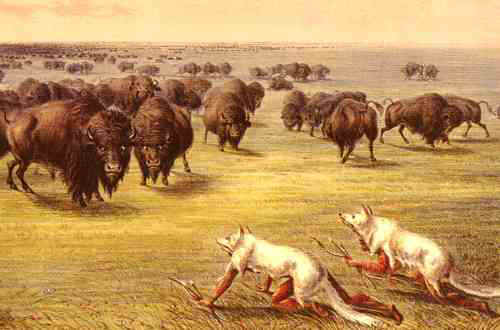 Women did most of the farming while the younger men hunted primarily buffalo.
These hunters would drive the buffalo into a corral to trap them or chase them off a cliff.
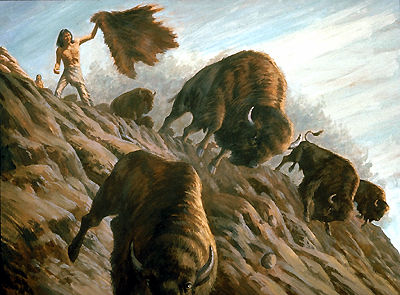 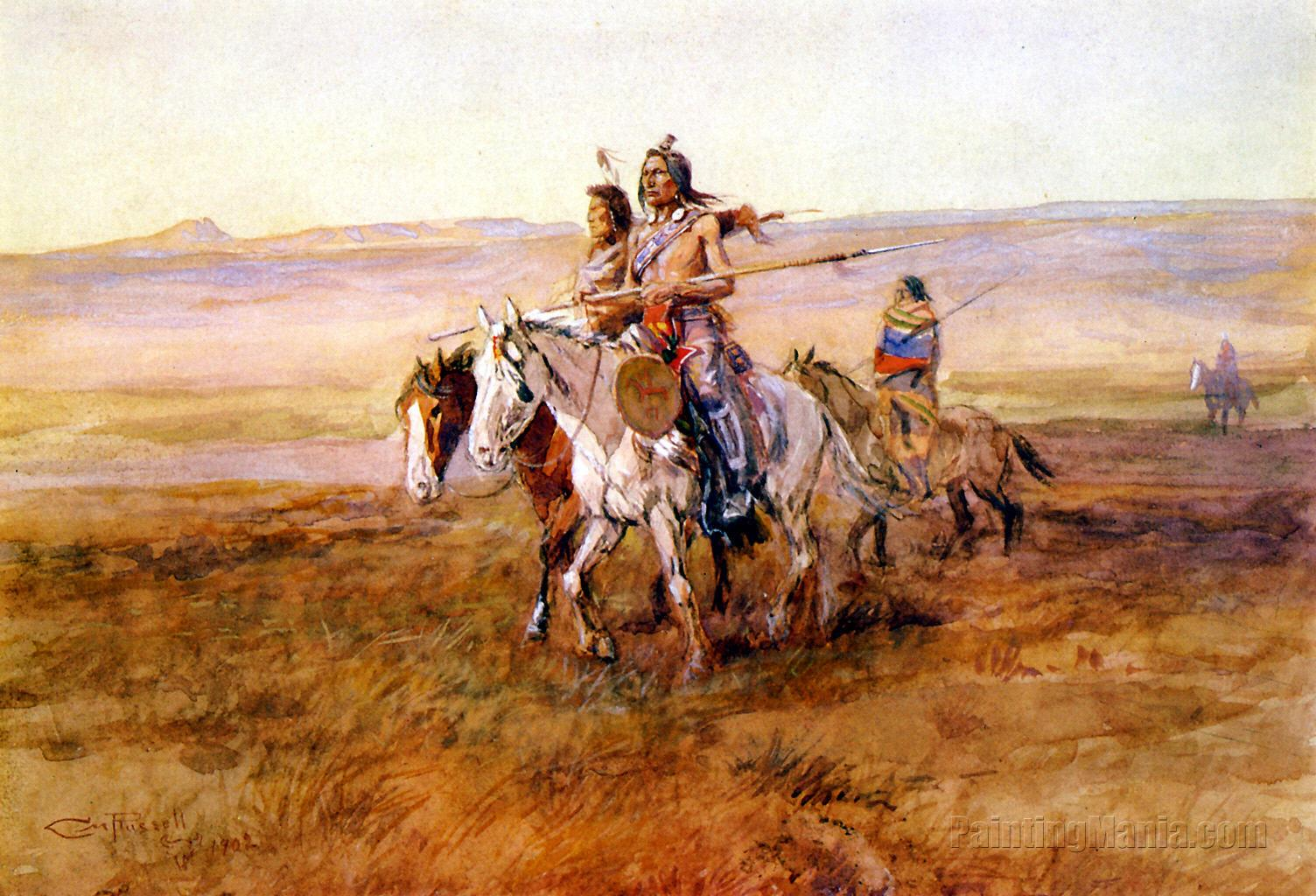 After horses were introduced to America, the way of life for many Plains Indians changed greatly.
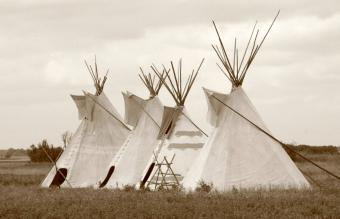 Some tribes became more mobile, following herds of buffalo, using the buffalo as their primary resource.
Think About It
How would these Native Americans have to change their lives to be more mobile?
Plains Indians are known as being great artists.  Most of their artwork, however, tended to be on thing they could carry with them, like clothing, tipis, carrying cases, etc.
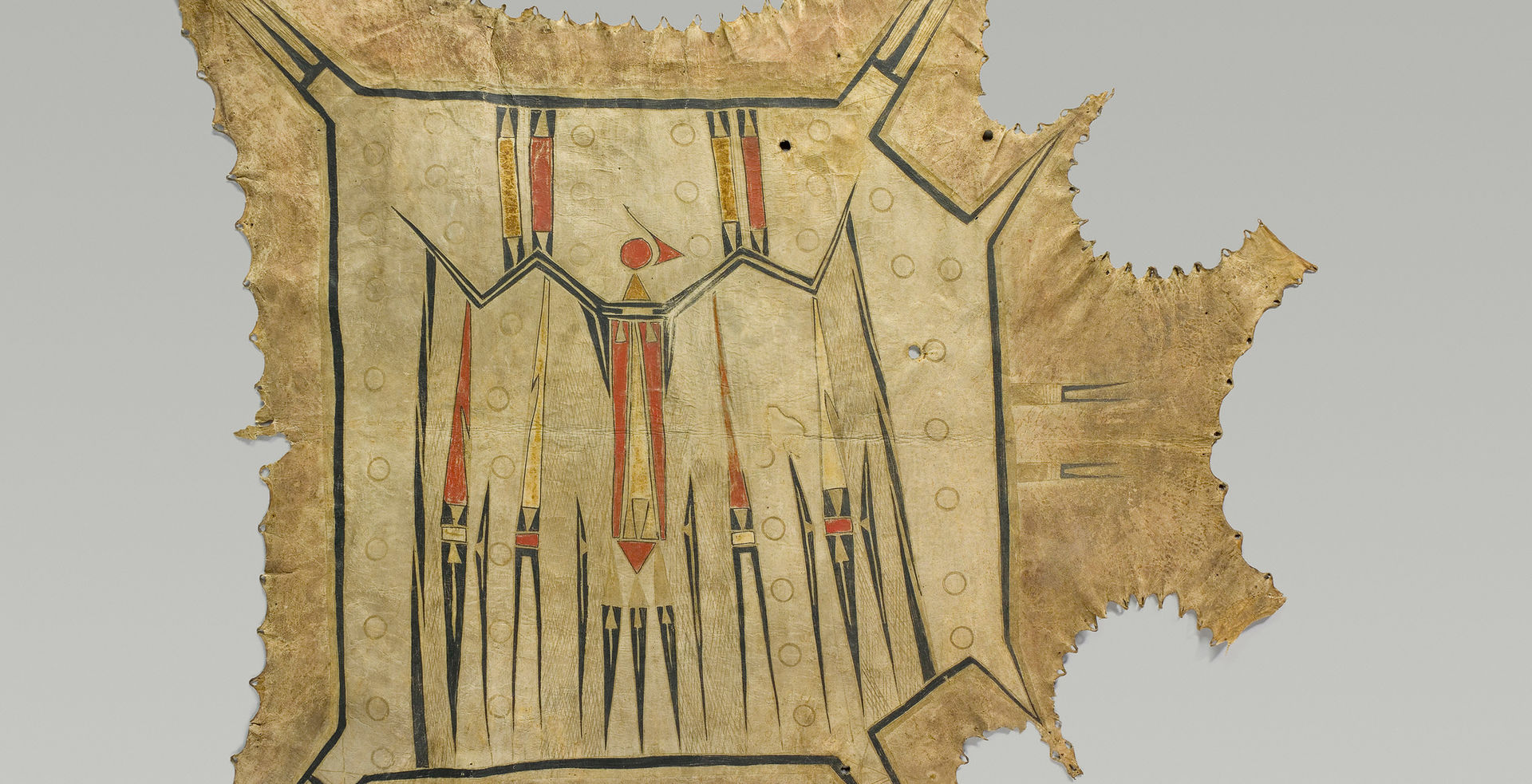 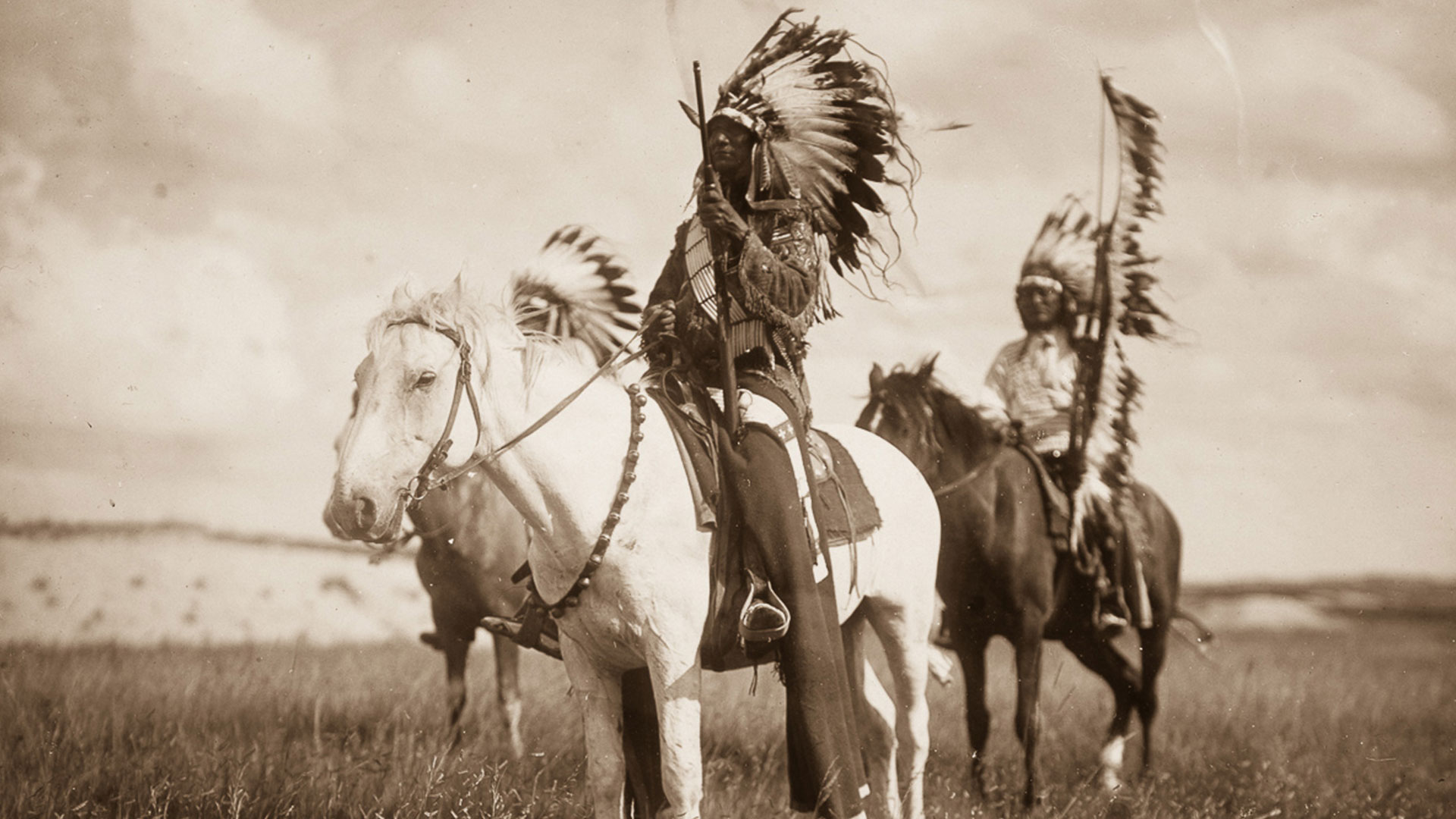 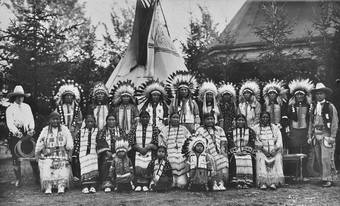 Some tribes of the Plains region include the Cheyenne, Apache, Lakota, Sioux, Crow, Blackfoot, and Shoshone.
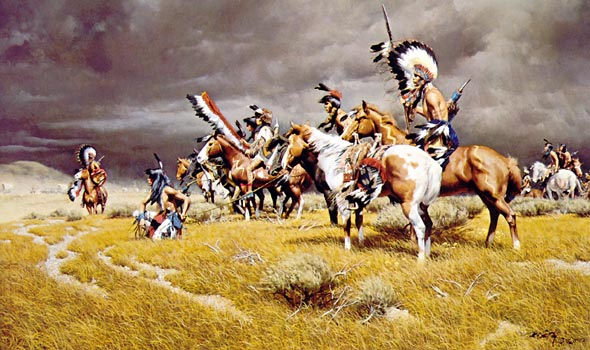 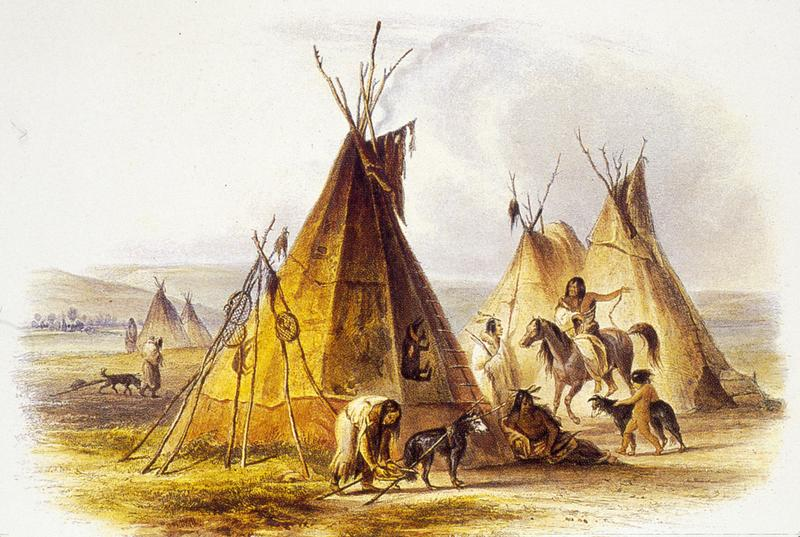 Video